2018年木村慧心先生研修会
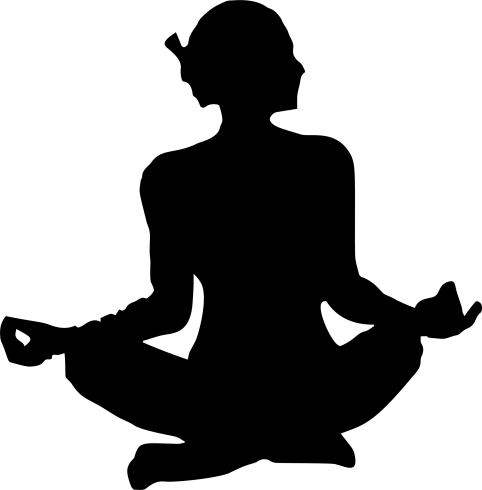 3月29日（木）
①午前10時～正午　　ラージャ・ヨーガ
　　　　　　　　　　　　　　　　　　　　　　（先着20名）
②午後2時～3時　バガヴァッド・ギーターを読む
5千年昔の智慧、古代インドの息吹を私たちが感じることのできるそんな奇跡がヨーガの中にあります。その知恵を、ストレスの多い今だからこそ学び、より良い生活と私たち自身の進化の為に実践して参りましょう。
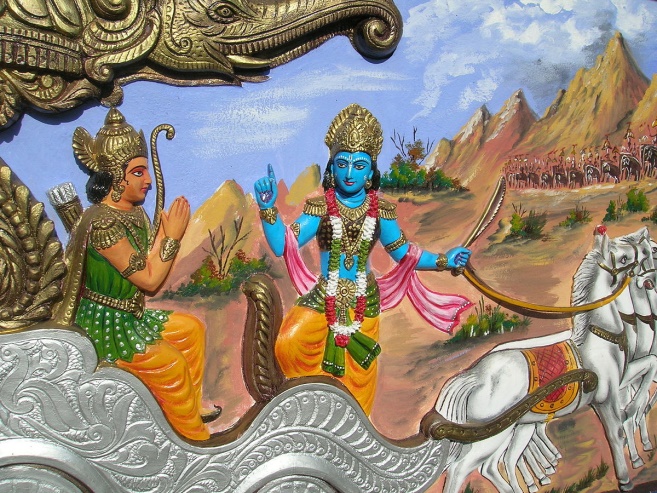 料金 ①②両方で3500円
　　　 午前/午後のみ2000円
昼食　インドカレー500円
場所　スヴァ・シャンティ・ヨーガ道場　　　　
            埼玉県熊谷市月見町１－１２４　
　　　　　Tel&Fax０４８－５２７－４８９９ 
　　　　　　　　　０９０－３９６２－９４１９　　→検索スヴァ・シャンティ・ヨーガ研究会
申し込みは、メール又はＦａｘで　k.suva@ae.auone-net.jp
　　　　　　　　　　　　　　　　　　　　　　　　　　　料金は当日お願いいたします。
切り取り線
名前
住所
連絡先
希望講座（〇を付けてください）　　　①　　　　②
昼食　　　  有　　　　無